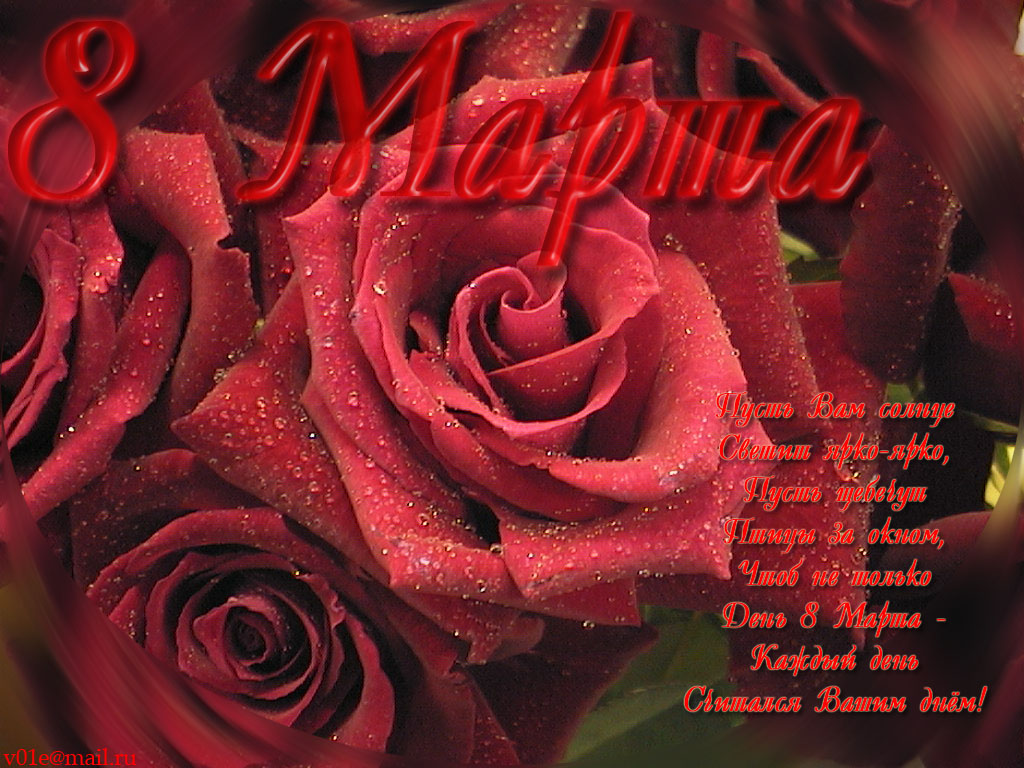 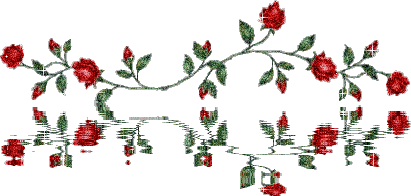 Подготовила и провела
Кл.рук. 2»А»класса Зугираева А.А.
Цель мероприятия: - формирование у детей чувства уважения к матери, к бабушке, к однокласснице, к женщине; сплочение коллектива взрослых и детей.Задачи мероприятия: - вовлечь всех детей в проведение праздника, раскрыть (по возможности) способности каждого ребенка;- развивать организационные способности в каждом;- развивать умение работать в команде;- формировать уважительное отношение друг к другу;
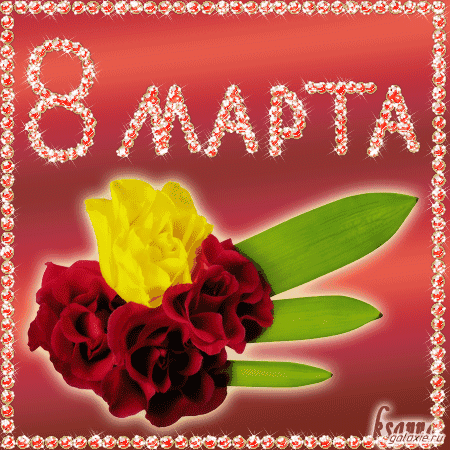 Дети исполняют песню «Нынче праздник»
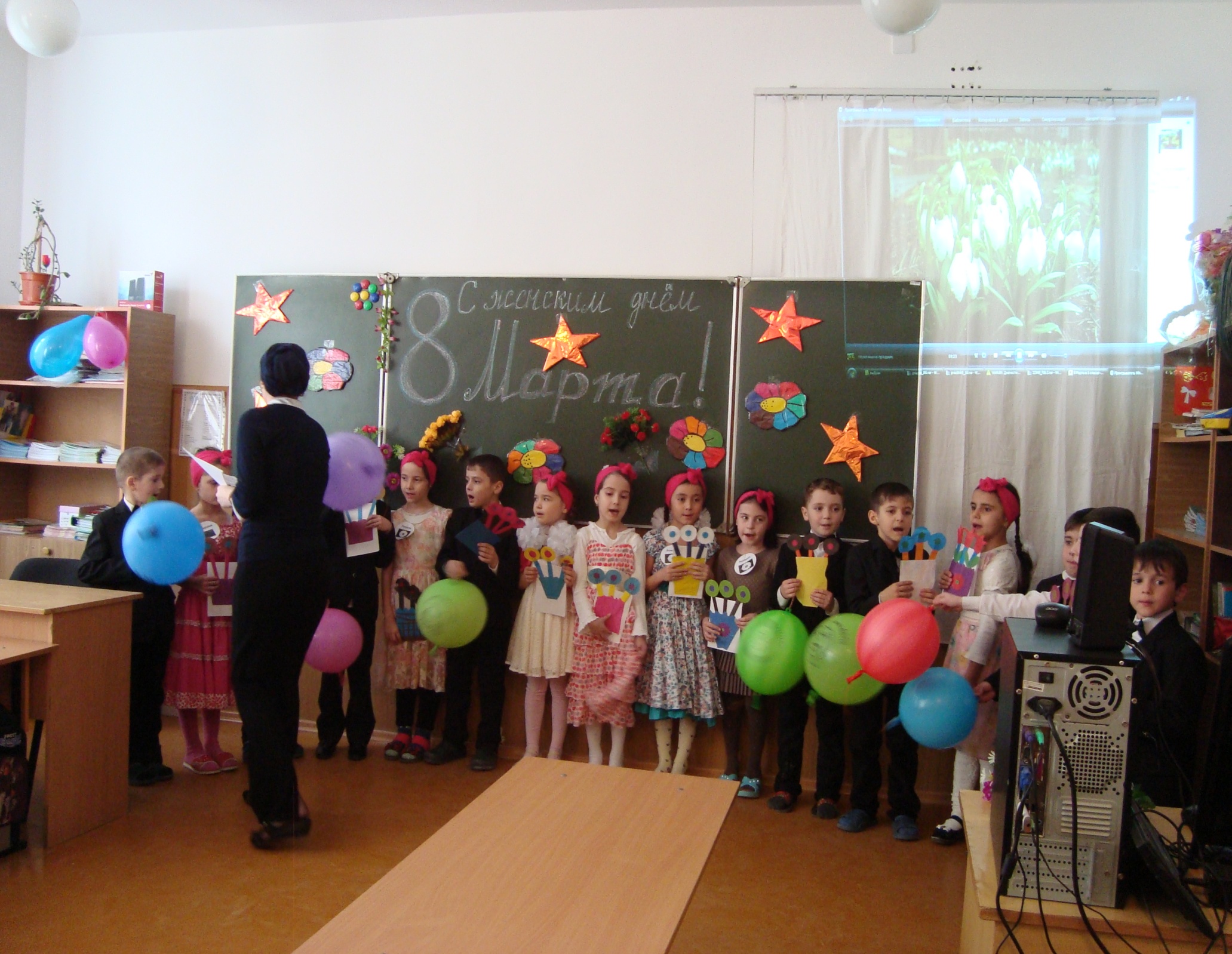 Сегодня мы собрались, чтобы отметить самый необыкновенный день в году – день 8 Марта. Мы хотим поздравить наших мам и пожелать им здоровья, счастья и радости. 8 Марта - отмечает наша планета женский день, этот праздник международный его празднуют во всех странах мира вот уже много лет. Мы привыкли к нему, как к первому весеннему празднику ведь мы отмечаем его вместе с приходом весны. Этот праздник самый добрый и веселый. Мы любим его за приятные хлопоты, за улыбки наших мам, за радостные лица бабушек, за восхищенные глаза наших одноклассниц, подруг. И значит этот праздник - праздник всех женщин. (Дети вручают мамам открытки)
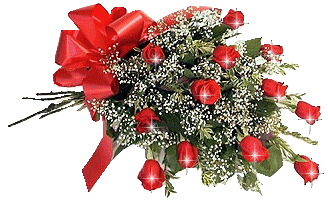 Вступительное слово 
ребятам…
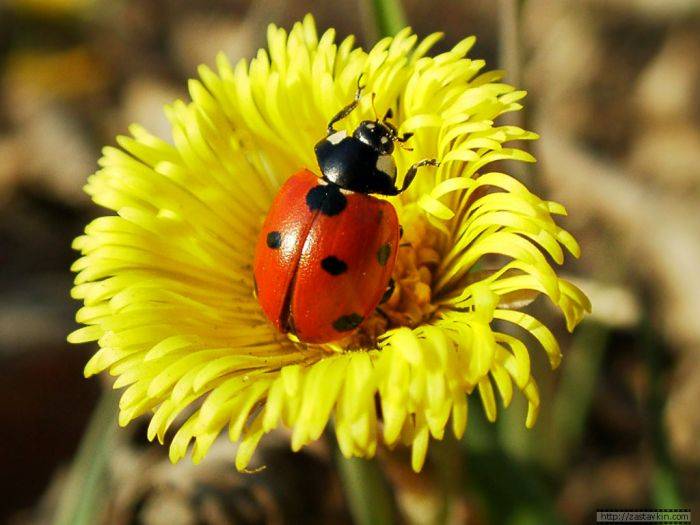 2.Мы желаем милым нашим
Никогда не унывать,
С каждым годом быть всё краше
И поменьше нас ругать.

3 .Вам желаем,  дорогие,
Быть здоровыми всегда,
Чтоб вы долго- долго жили,
Не старели никогда!

4.Пусть невзгоды и печали
Обойдут вас стороной.
Чтобы каждый день недели
Был у вас как выходной.
1.Почему сегодня в школе
                          Суета, и шум, и гам?
                          Потому что мы сегодня 
                          Поздравляем наших мам.
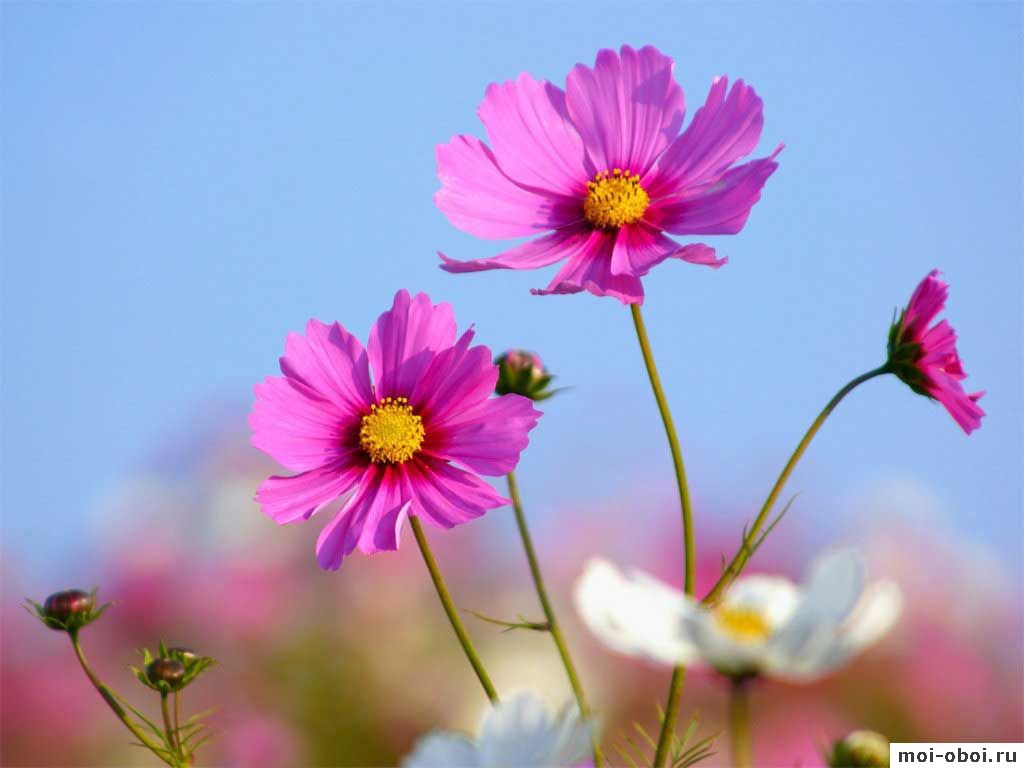 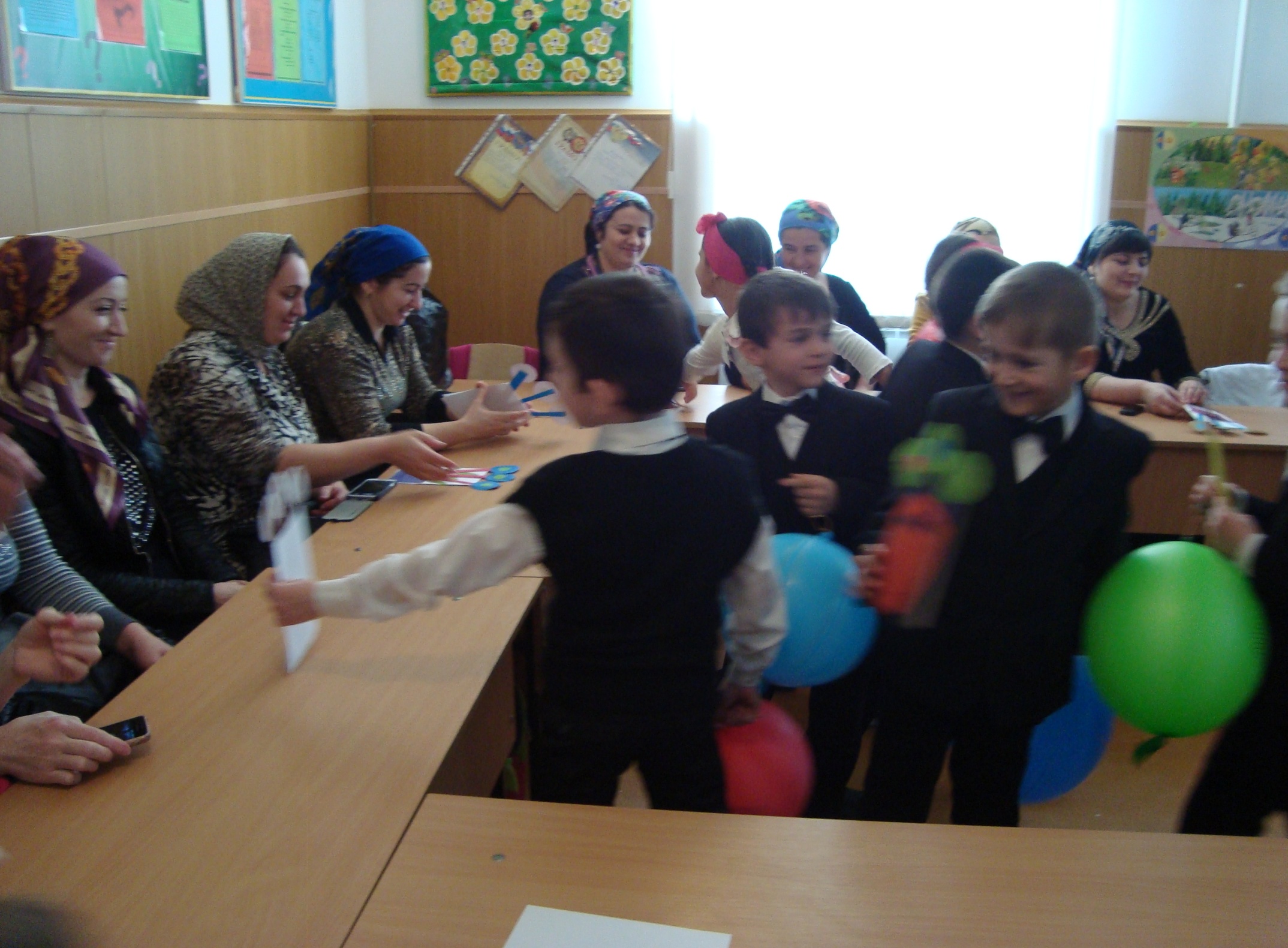 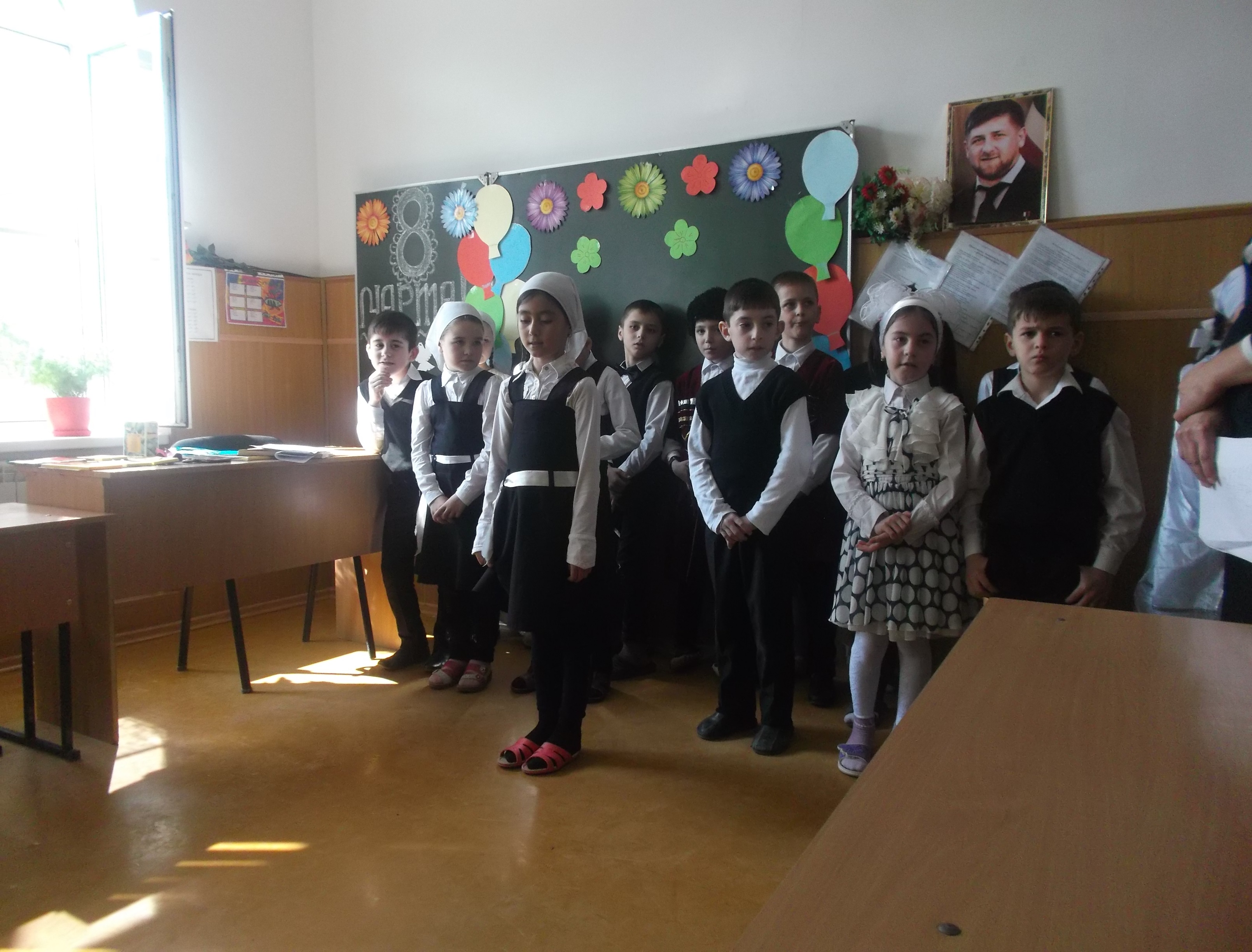 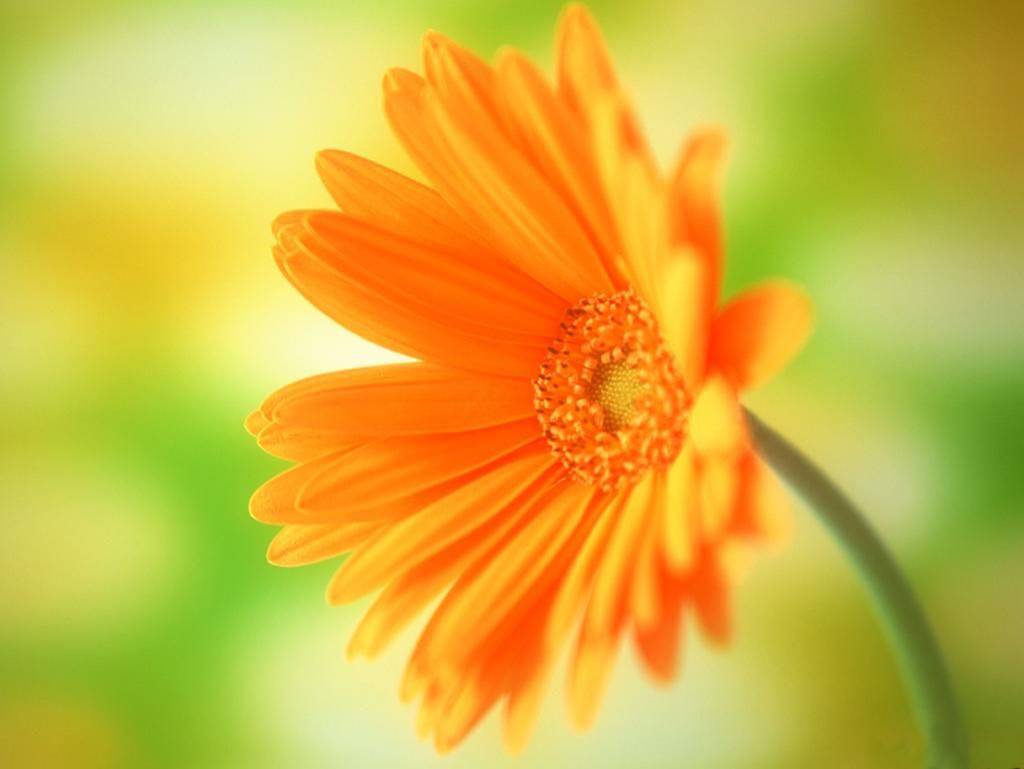 5.Мы хотим, чтоб без причины
Вам дарили бы цветы.
Улыбались бы мужчины-
Все от вашей красоты

6. Пусть для вас сияет солнце,
Лишь для вас цветёт сирень!
И пусть долго- долго длится
Самый женский в мире день.

7.Может есть нужнее дата,
И наверно, не одна,
Только днём 8 Марта
Открывается весна.

8.Отрицанием старенья,
Жаром творчества в крови
Поворачивает время
К миру, дружбе и любви
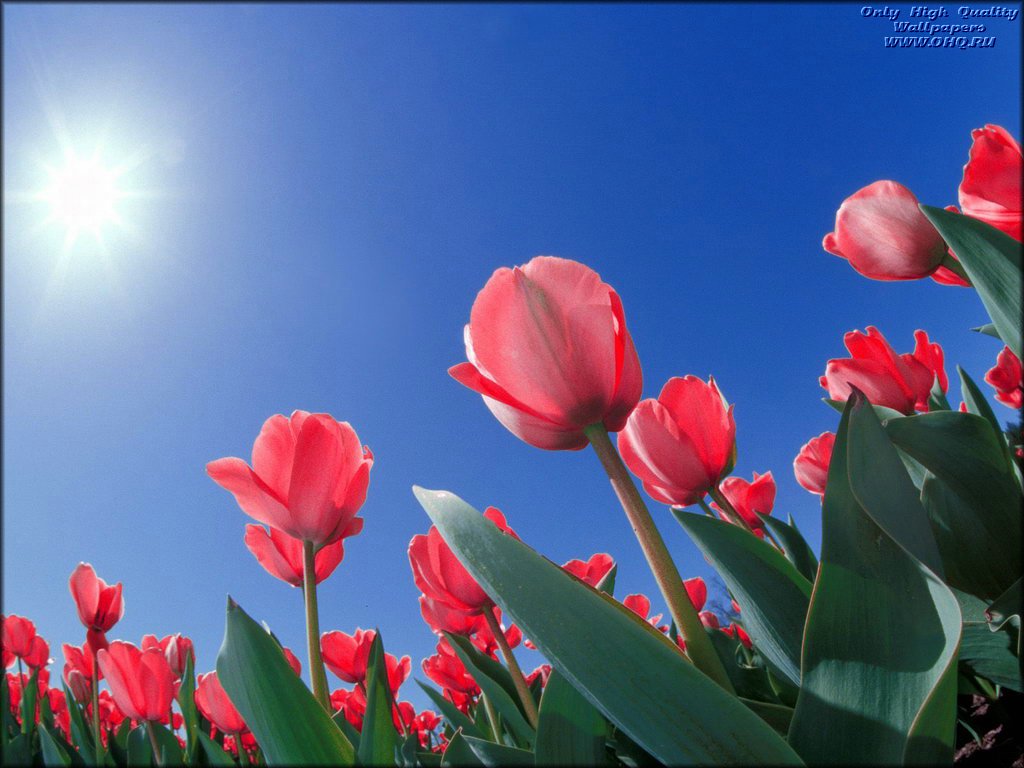 9.Пусть радуют улыбки и цветы,
Подарки и сердечные признанья.
Пусть непременно сбудутся мечты
И сокровенные исполнятся желанья!

10.Пусть в жизни будет каждое мгновенье
Согрето нежностью, заботой и участьем.
Пусть щедро дарит этот день весенний!
Надежды новые, любовь и счастье.

11.Мы очень заняты бываем целый год,
И редко тёплые слова мы говорим,
А нашим близким их порой не достаёт,
Поэтому нам праздник так необходим.

12.Чтоб позабыть про все заботы и дела,
Восьмого марта в день любви и красоты,
Чтоб пожелать большого счастья и тепла
И подарить Вам милые большой букет любви
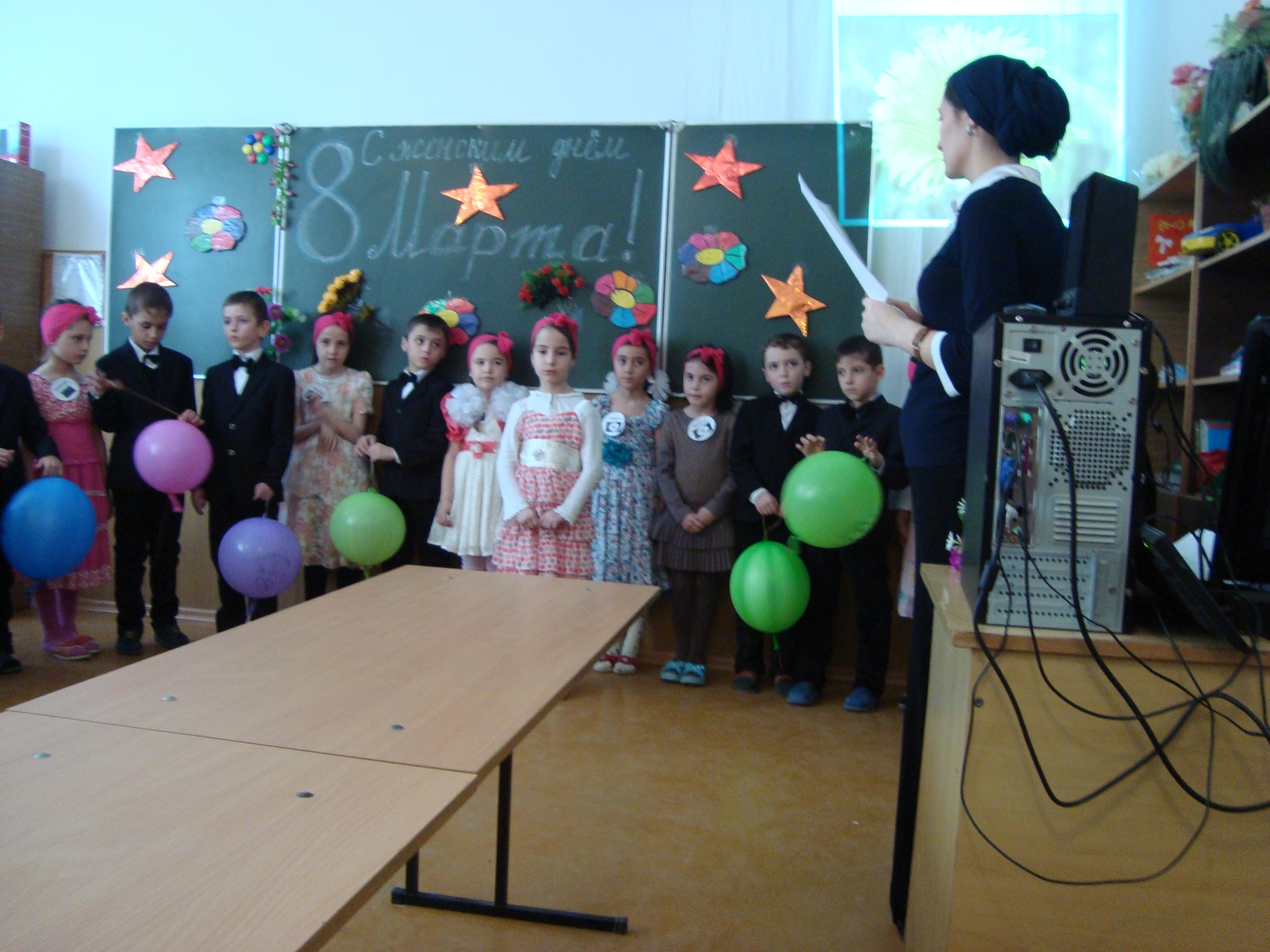 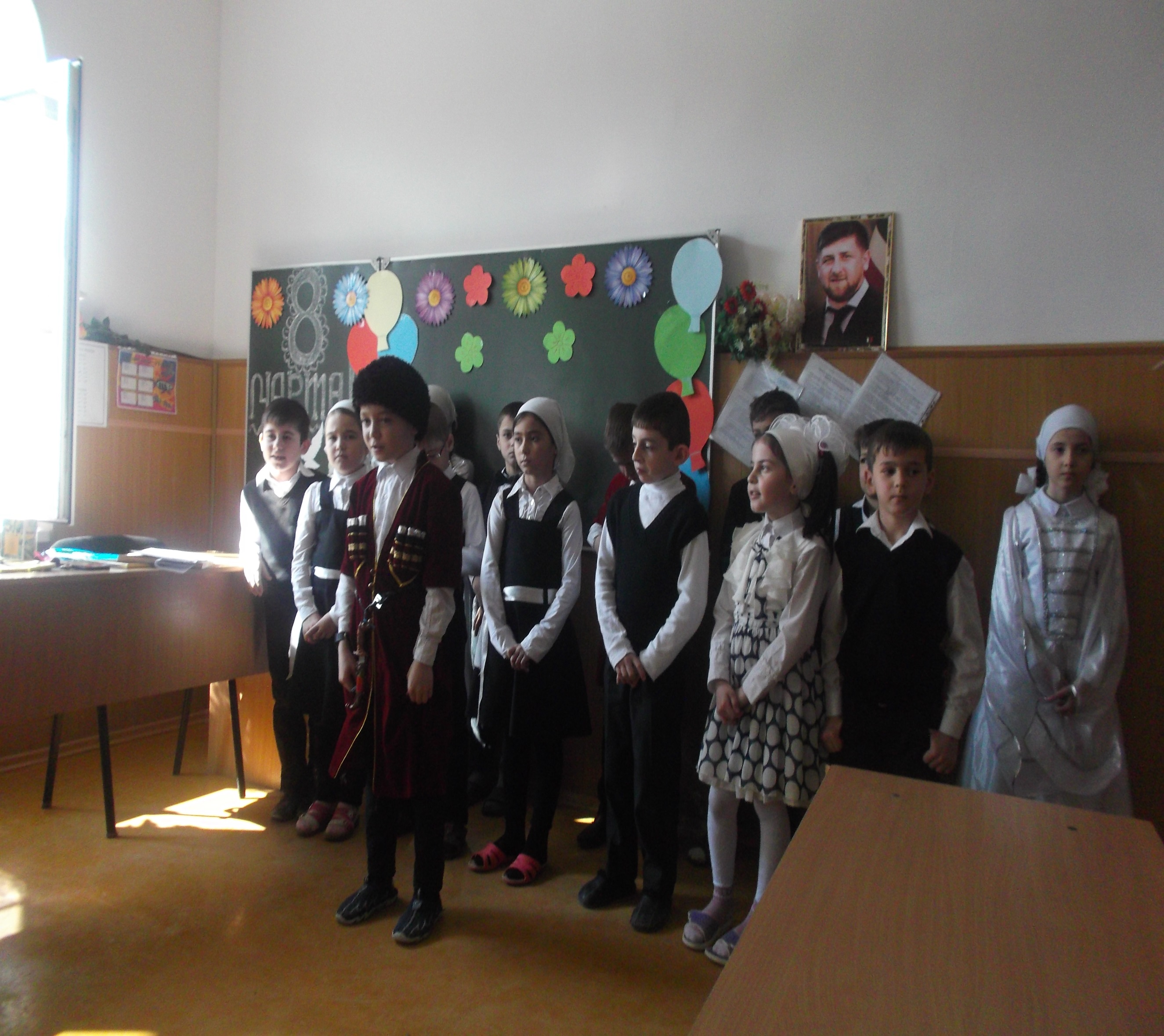 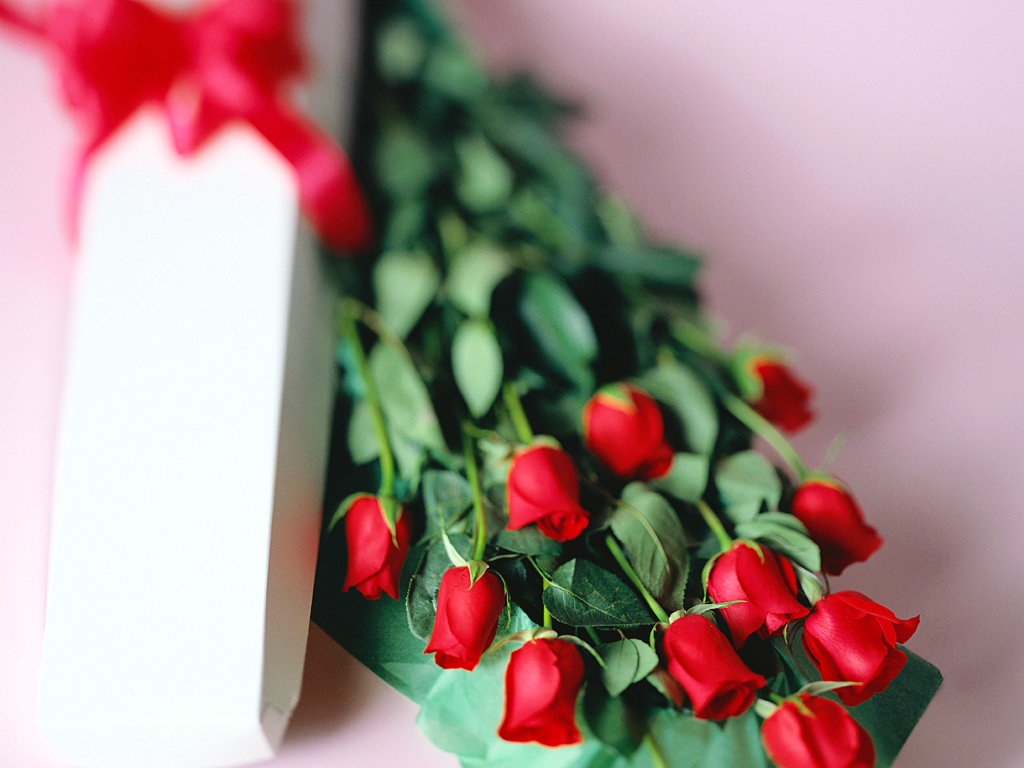 1.Песня «Мамочка».
2. Сценка «Разговор».
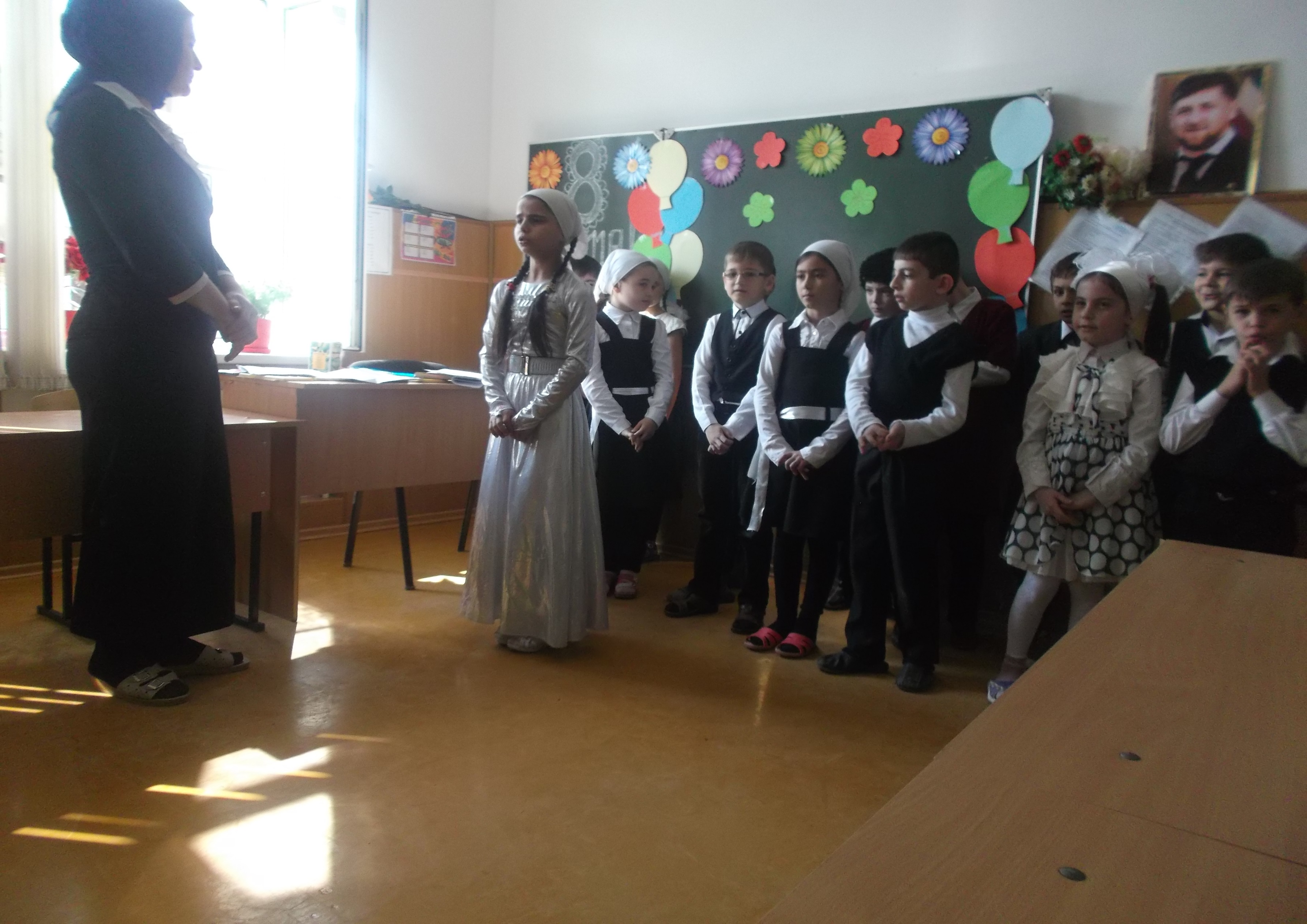 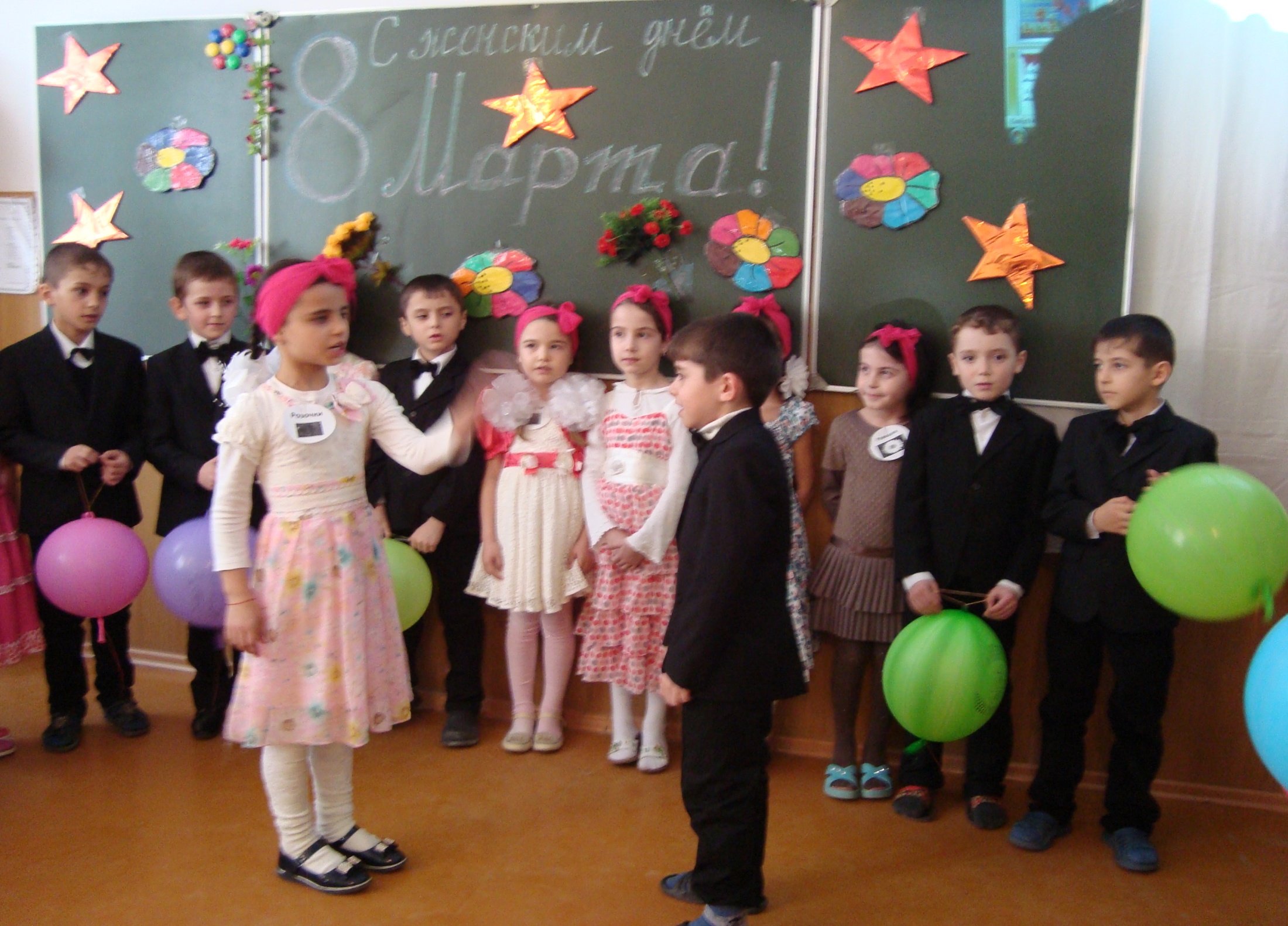 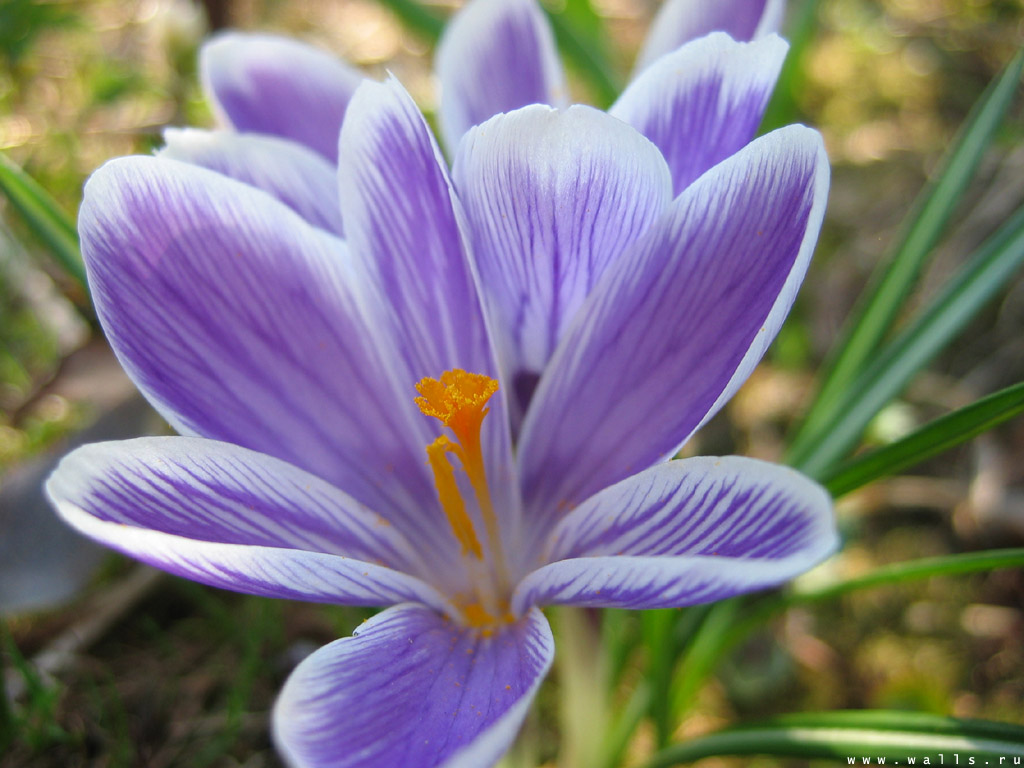 Конкурсная программа для девочек

Команда «Розочки»
Команда «Ромашки»
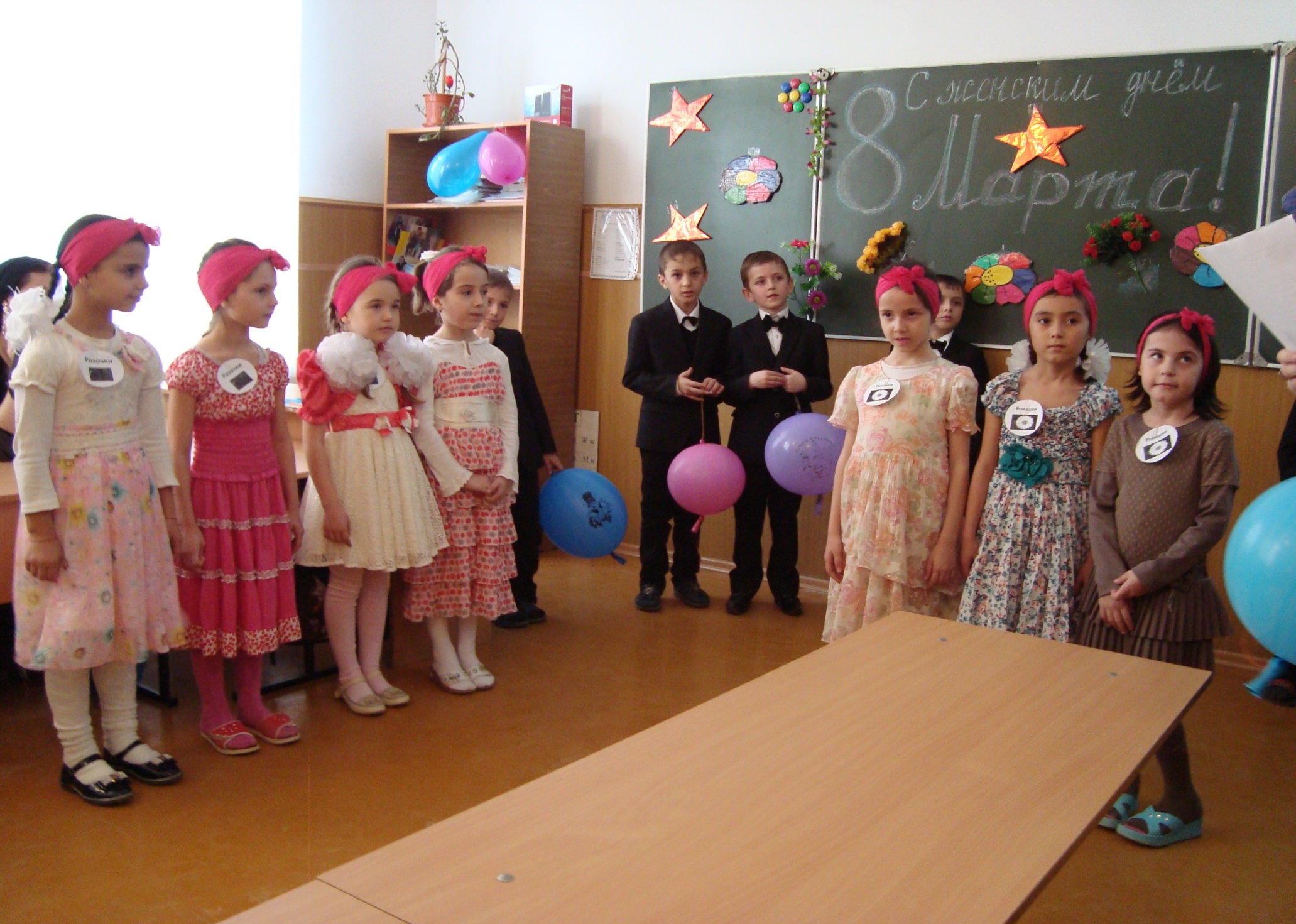 УГАДАЙ ЦВЕТОК
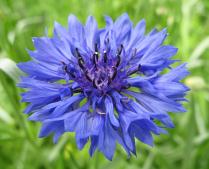 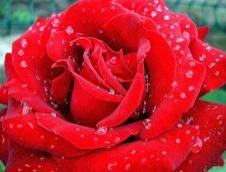 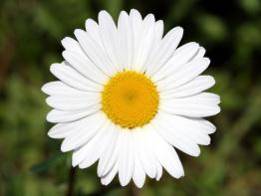 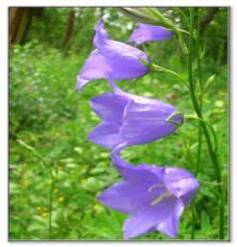 КТО БЫСТРЕЕ?
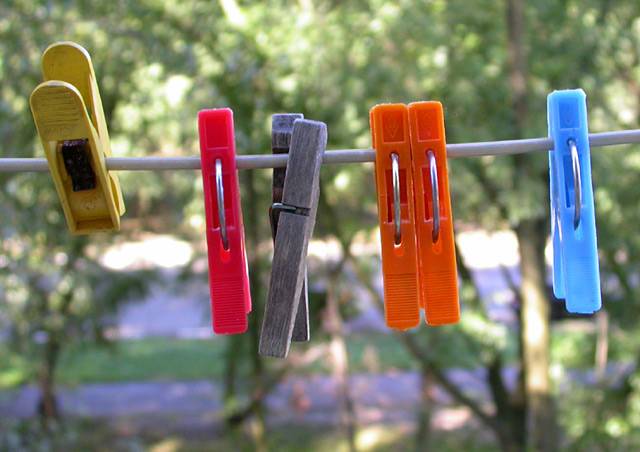 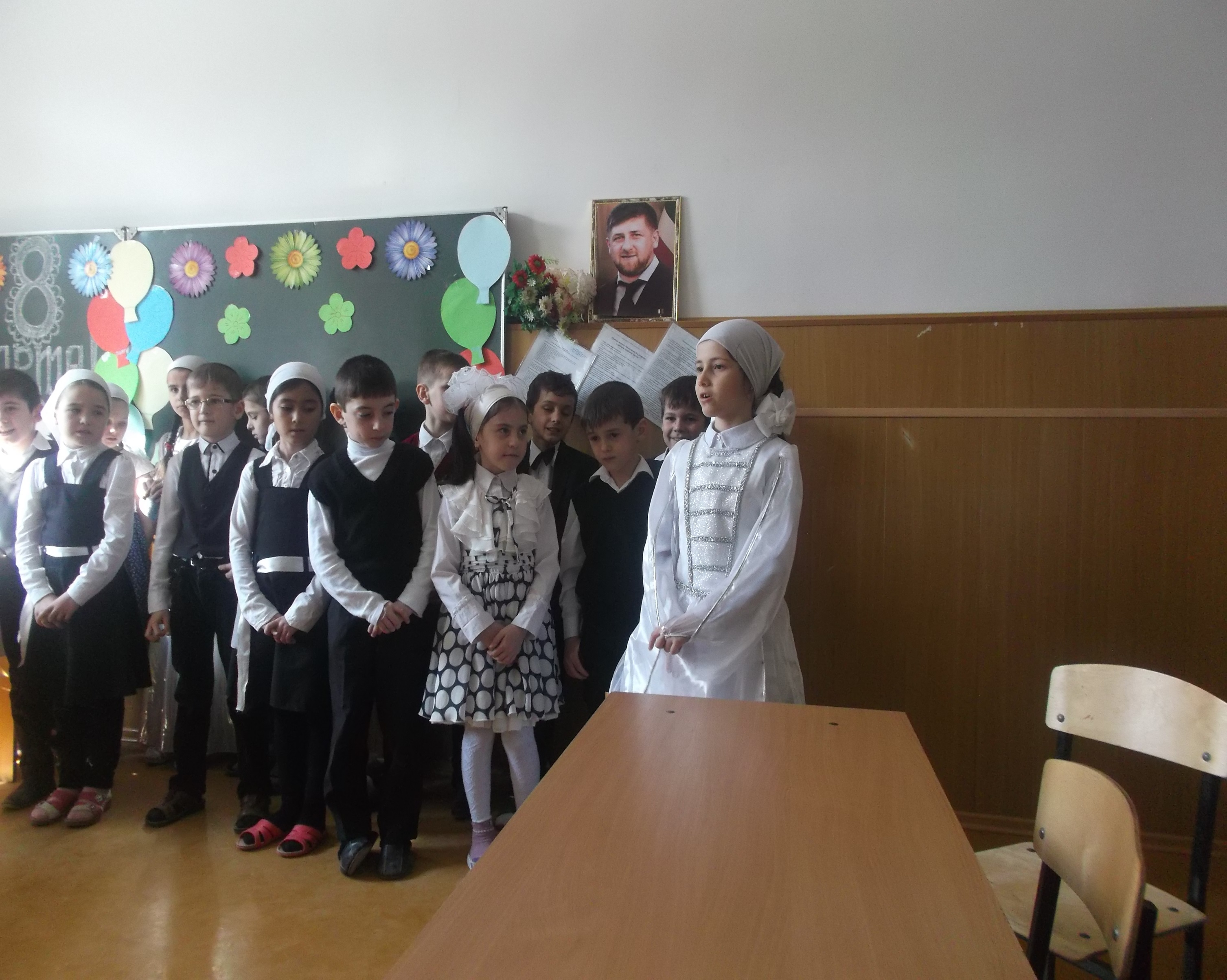 УГАДАЙ НА ОЩУПЬ ОВОЩИ
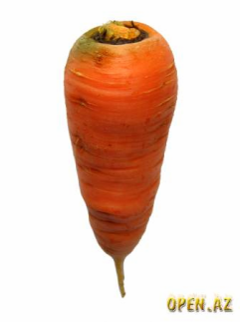 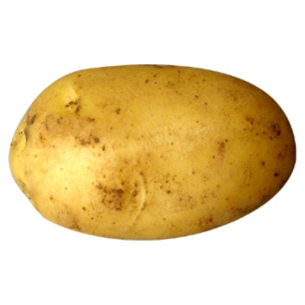 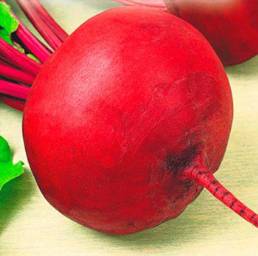 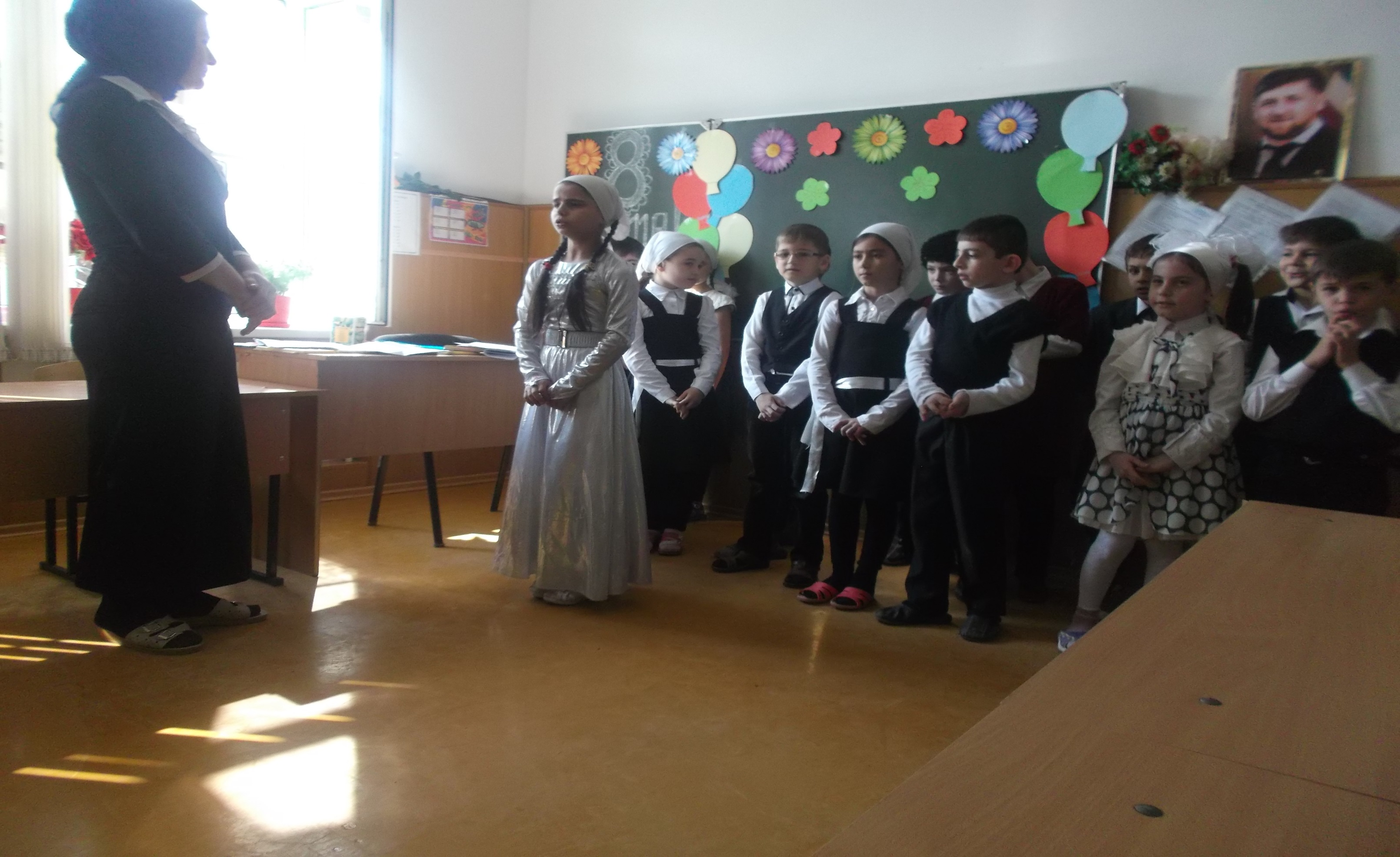 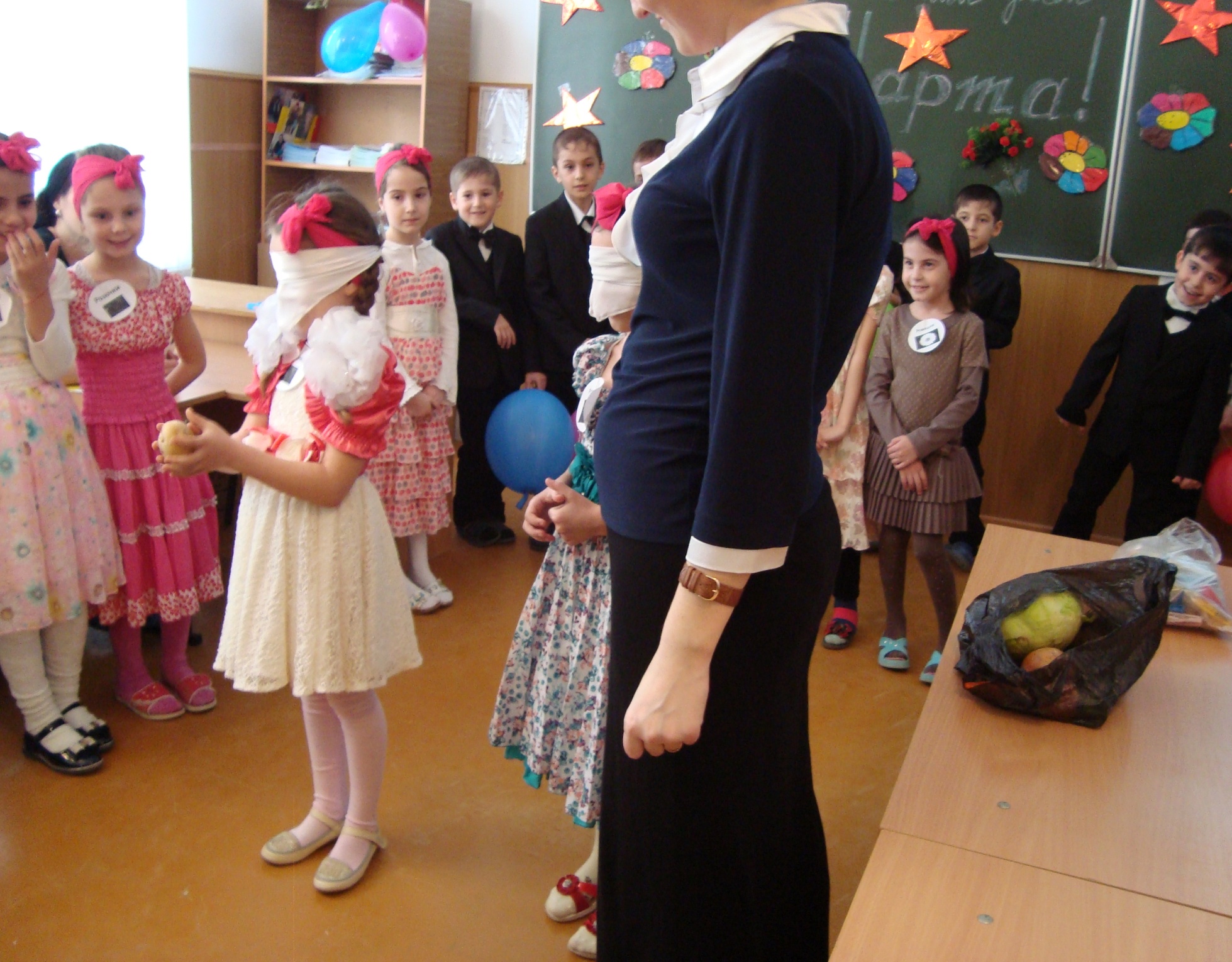 Конкурс «Хорошая осанка» На голове у участниц- груз, например, книги. Они ходят друг за другом, по команде ведущего присаживаются, встают, делают гимнастические упражнения. Кто дольше на голове удержит предмет, тот и победитель.
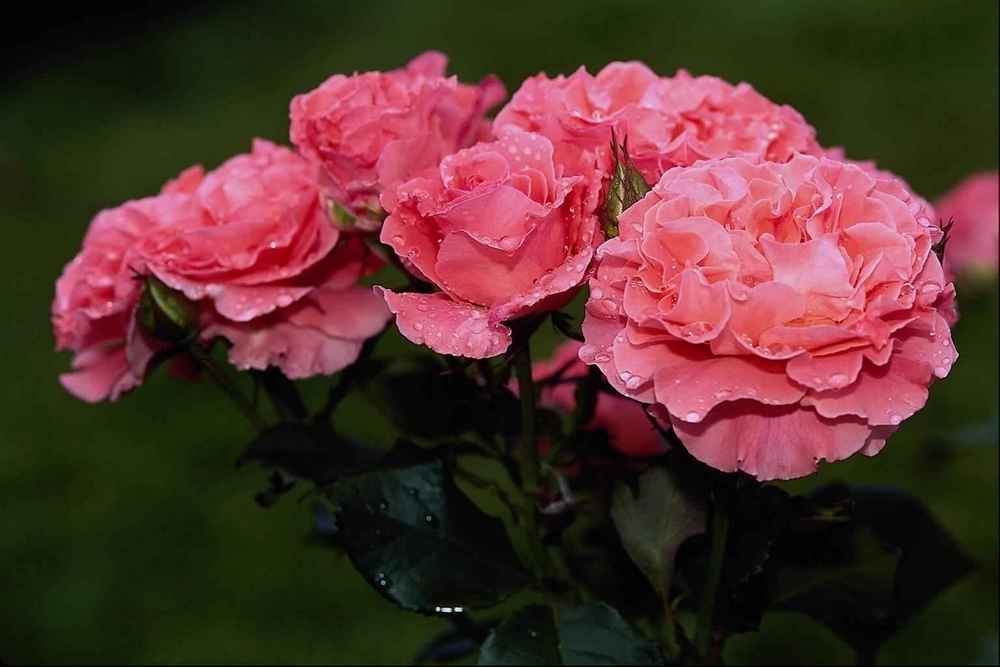 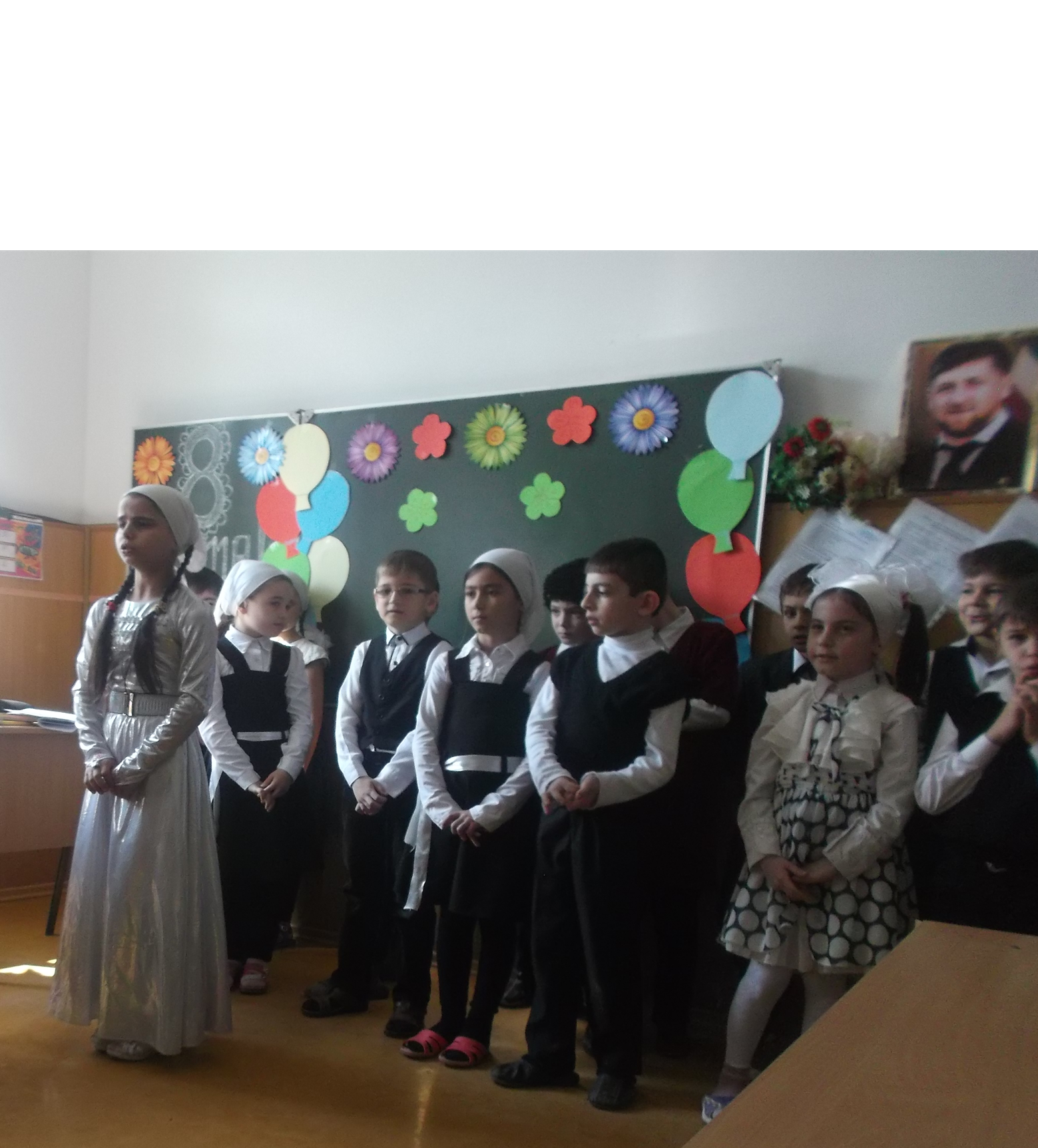 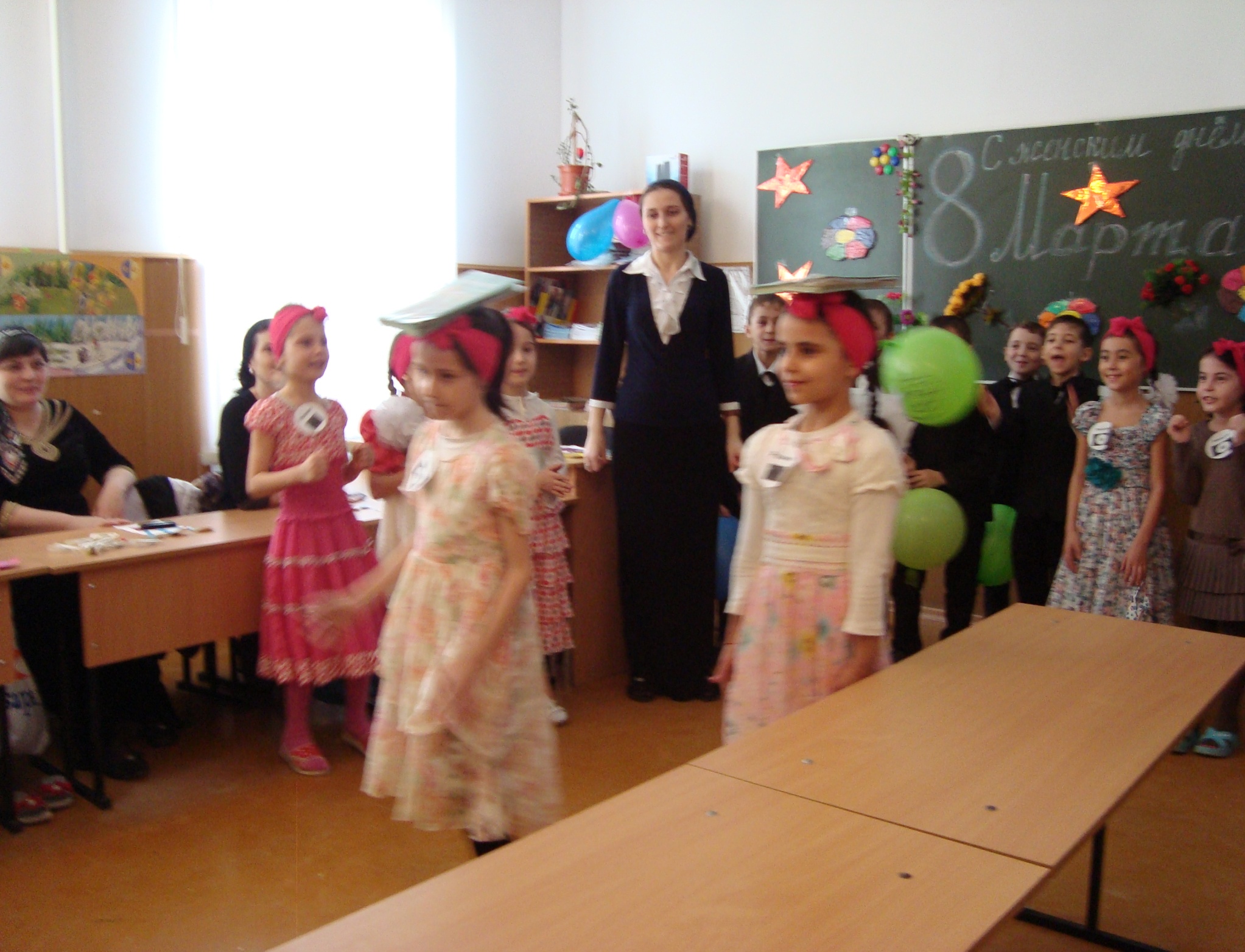 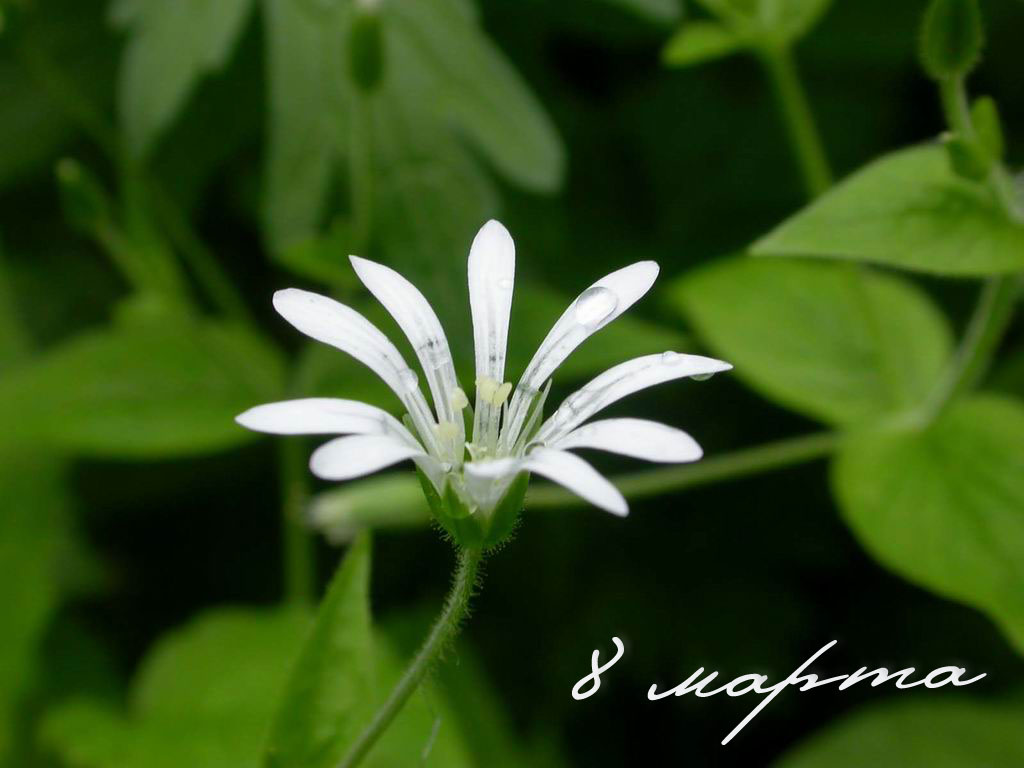 Конкурс «Мамины руки» (ребята угадывают закрытыми глазамируки своей мамы.)
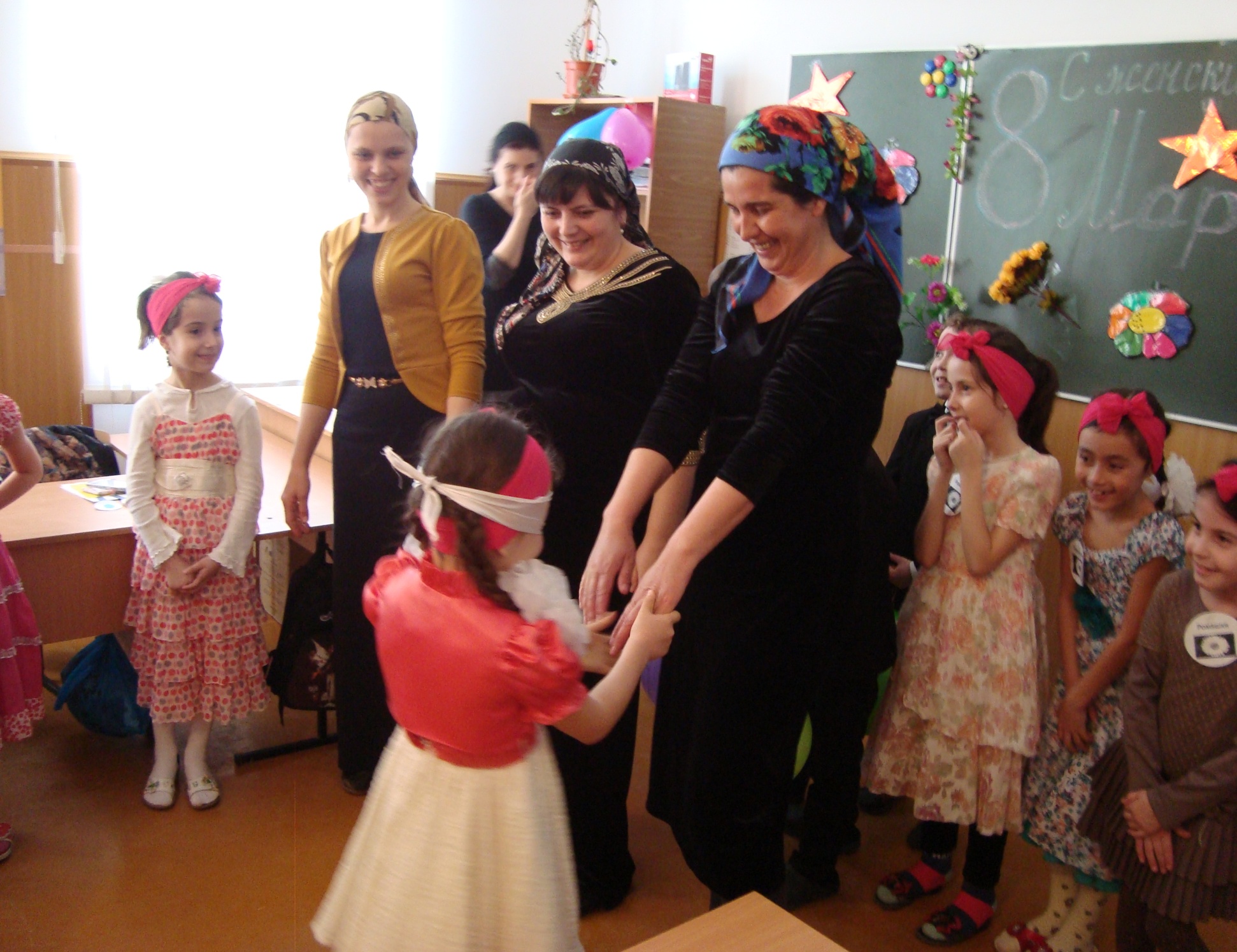 Конкурсы для мамочек
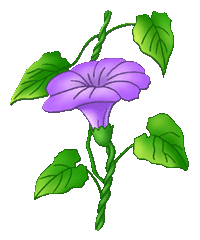 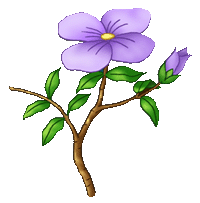 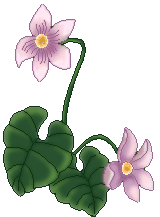 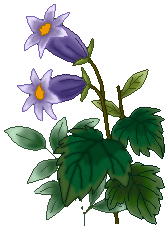 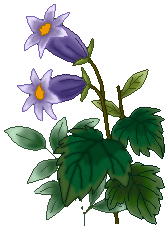 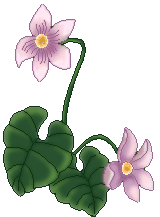 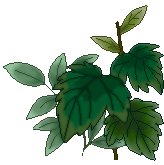 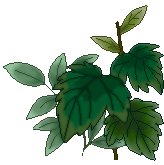 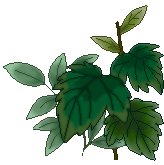 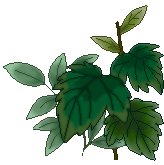 КАКАЯ ТЫ ХОЗЯЙКА?
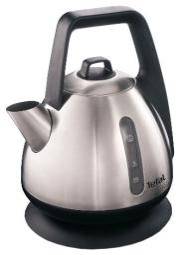 Я пыхчу, пыхчу,Больше греться не хочу.Крышка громко зазвенела:«Пейте чай, вода вскипела!»
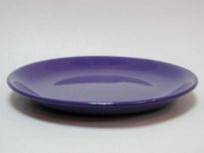 Она бывает глубока.Она бывает мелка.Однако, это не река.
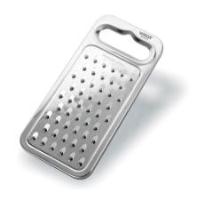 Жёсткая, дырявая,Колючая, корявая.Что ей на спину положат,Всё она тотчас изгложет.
КАКАЯ ТЫ ХОЗЯЙКА?
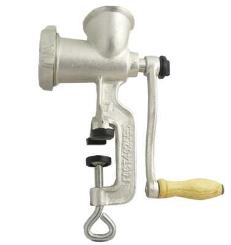 Ей набили мясом рот, И она его жуёт, Жуёт, жуёт и не глотает – В тарелку отправляет.
Коротышка подпоясанПо квартире ходит плясом.Пустился вприсядку –Сгрёб мусор в охапку.
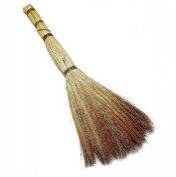 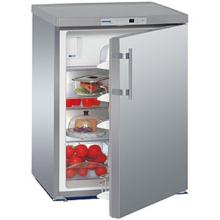 Дом без окон и закрыт,
А внутри холодный.
Если рядом кто сидит,
Значит, тот голодный.
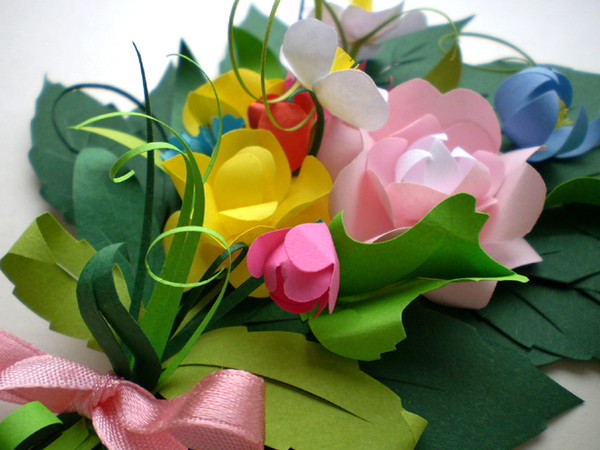 Конкурс «Плетение косички»
.
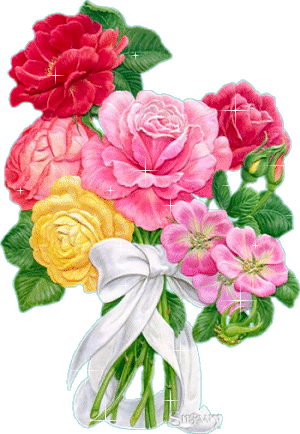 Конкурс  “Узнай своего ребенка”Маме  завязывают глаза. Вокруг мамы становятся дети. Задача участницы – найти своего ребенка.
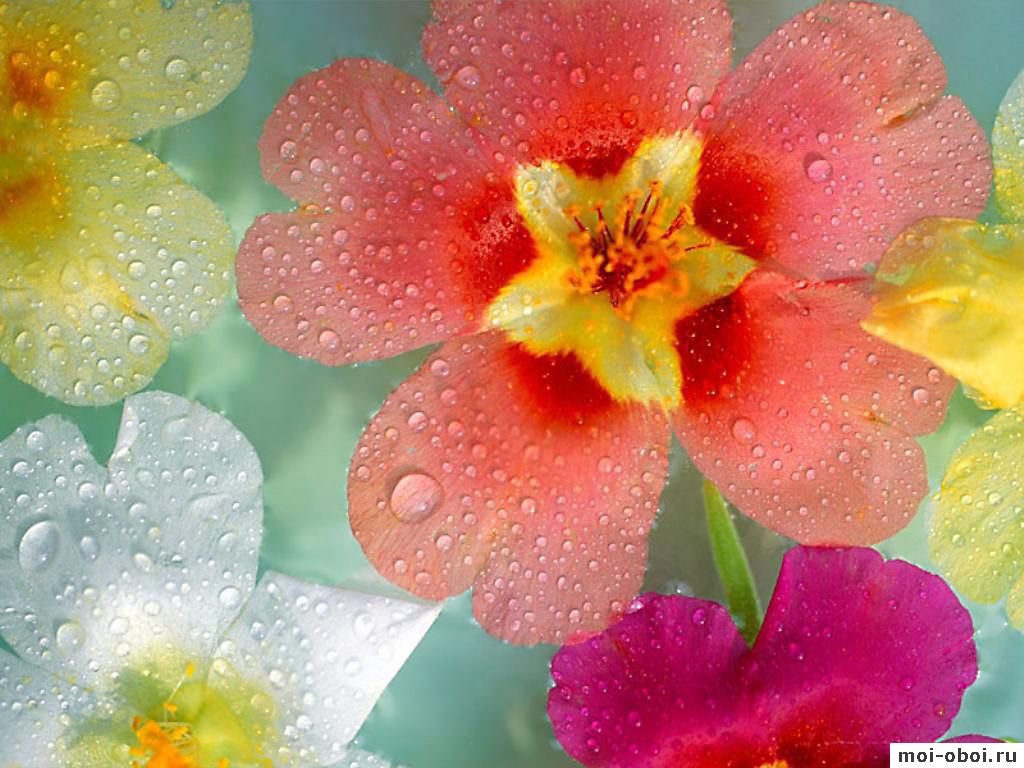 Частушки от мальчиков1. Дорогие наши мамы, Мы частушки вам споем! Поздравляем с 8 Марта И привет большой вам шлем! 2. Подгорели суп и каша, Соль насыпала в компот. Как придет с работы мама, Будет много ей хлопот. 3. Вот начистить раз в году Я решил сковороду, А потом четыре дня Не могли отмыть меня!
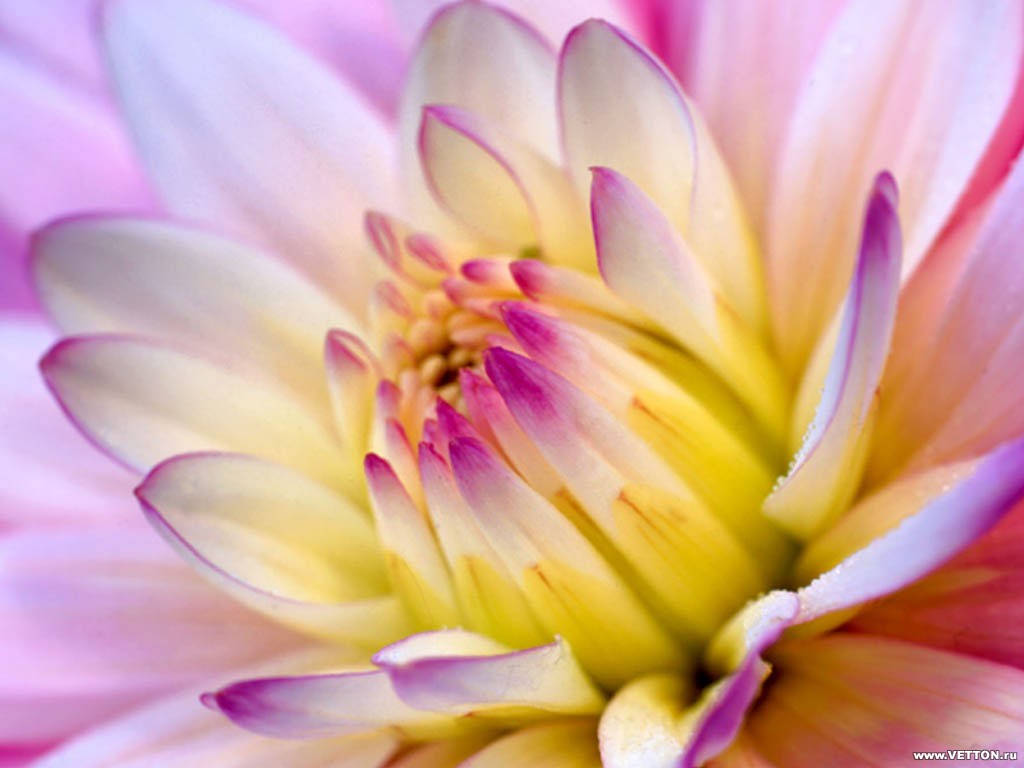 4. В кухне веник я нашел И квартиру всю подмел, Но осталось от него Три соломинки всего! 5. В день 8 марта мамеЯ хотел помочь деламиНо пока тарелки мылПоловину перебил6. Я сегодня для девчонокПоздравления училА сейчас разволновалсяЭх, все слова перезабыл 7. На уроках мы сидимИ на девочек глядим:И красивы, и умны —Лучше просто не найти.8. Повезло же вам, девчата,Вы уже счастливые,Потому что мы у вас —Самые красивые.9. На столе лежит журнал,Ну, а в нем пятерочки.Потому что в нашем классеУмные девчоночки.
С праздником, дорогие женщины!
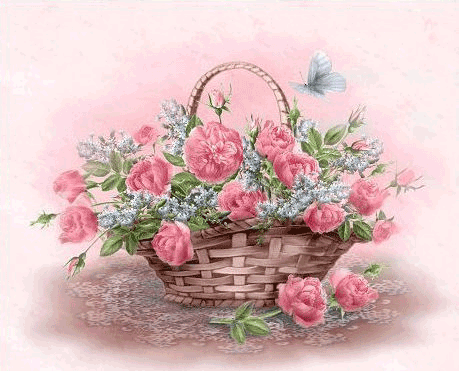 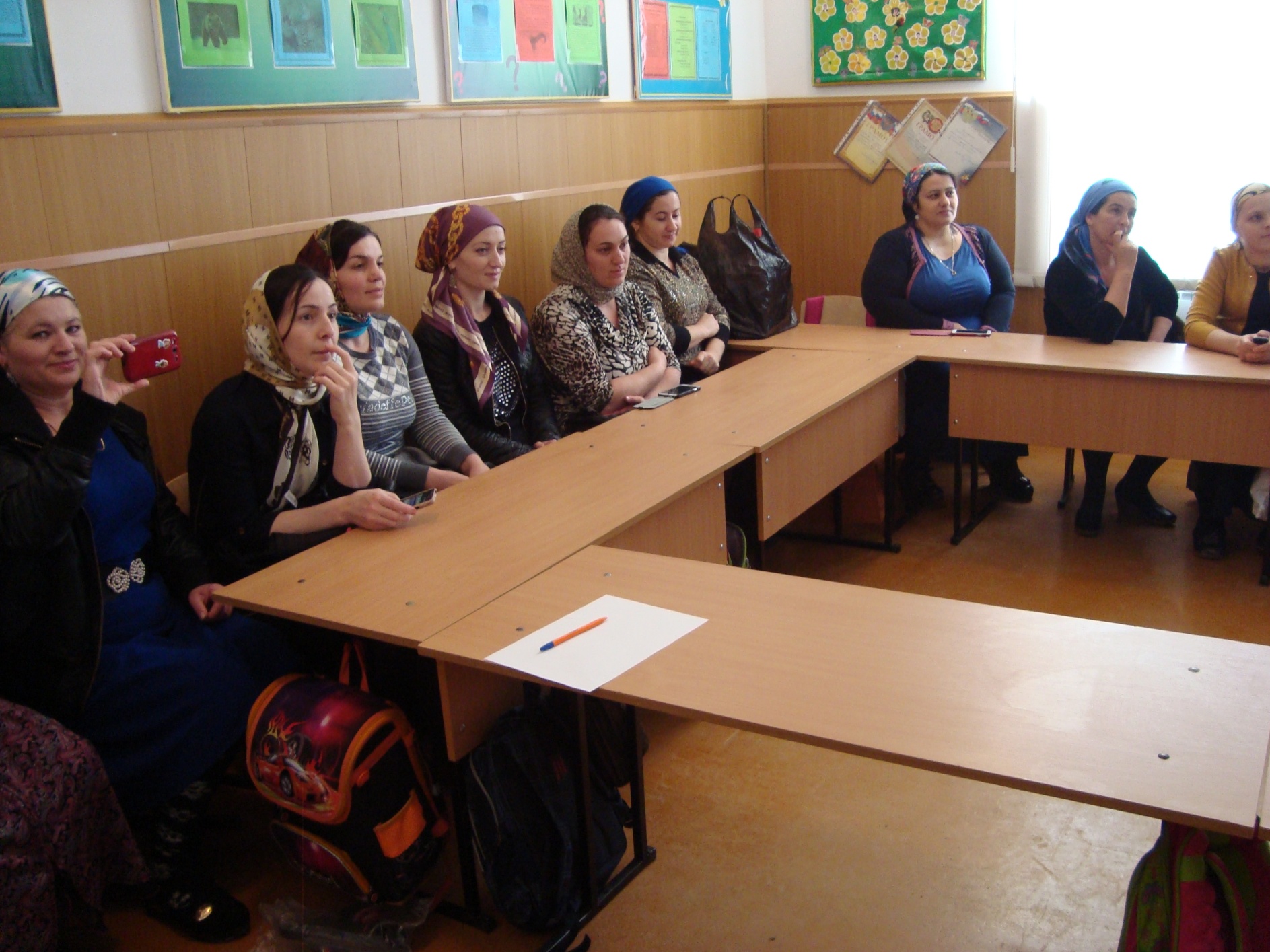